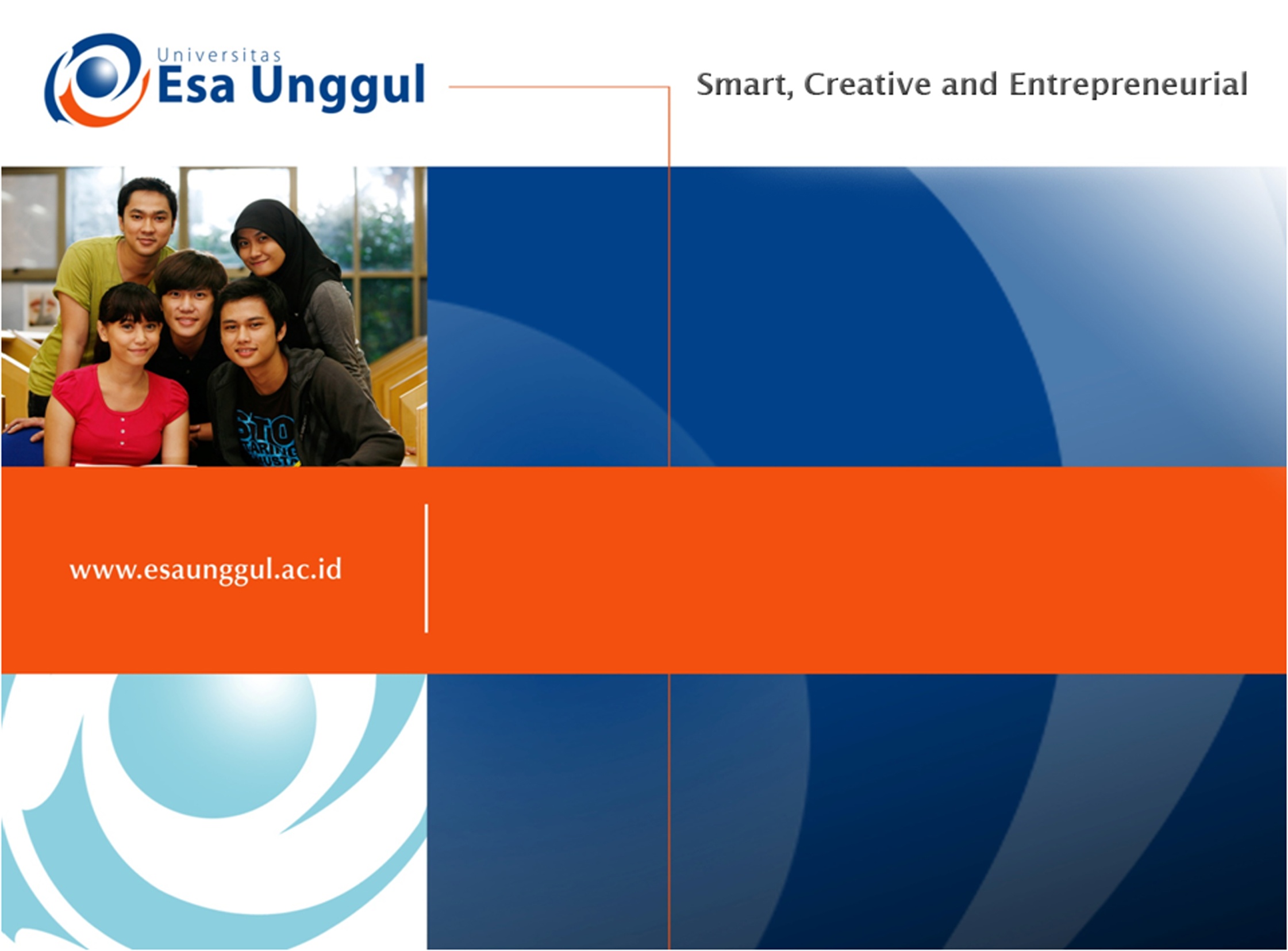 Kultur Jaringan
KULIAH 2
Istilah (Lanjutan), Media dan Peran hormone pertumbuhan
KKKkkkk
Istilah
Agar : Terbuat dari algae untuk mengeraskan media
In vitro : Pertumbuhan dalam gelas
In vivo : Pertumbuhan di lapangan / Green house
LAF      : Laminar Air flow, cabinet steril
Istilah
Adventif : Perkembangan organ (akar, pucuk, tunas atau bunga)
Air Destilasi : Air yang bebas dari senyawa organik dan an organic
Aksenik : Diisolasi dari organisme
Aksilar : Pertumbuhan tunas di ketiak daun
Alkohol : Metil alkohol (C2H5OH) sering disebut etanol
Istilah
Androgenesis : atau male partogenesis adalah individu haploid yang dikembangkan dari serbuk sari (polen grain)
Aneuploid : Sel yang mengalami deviasi jumlah kromosomnya
Antioksidan : Kelompok bahan kimia yang mencegah terjadinya oksidasi 
Antiseptik : Pencegahan pertumbuhan mikroorganisme
Istilah
Apikal Meristem : Kelompok sel meristematic (apeks, ujung akar atau tunas) yang aktif membelah dan merupakan prekusor pembentukan jaringan tunas atau akar.
Apomiksis : Substitusi dari produksi seksual yang tidak terjadi penggabungan gamet.
Aseptik : Bebas dari semua mikororganisme (jamur, bakteri, ragi, mikoplasma, virus dan lain-lain)
Istilah
Autoklaf : Alat sterilisasi media, peralatan gelas dengan menggunakan panas dan tekanan.
Autotrofik : Tidak memerlukan substansi organik untuk kehidupannya.
Bebas Penyakit : Bebas dari penyakit yang diketahui
Biosaintesis : Sintesis senyawa oleh tanaman atau sel
Istilah
Chimera : Tanaman memiliki sekelompok sek secara genetic berbeda dengan Kelompok sel lainnya dalam satu individu tanaman
Cybrid : Hibrida yang berasal dari penggabungan dua atau lebih sitoplasma atau berasal dari fusi sitoplasma
Dediferensiasi sel : Tidak terjadi diferensiasi
Deionisasi air : air yang bebas dari senyawa an organik
Istilah
Diferensiasi sel : Perkembangan dari sel membentuk jaringan yang kemudian membentuk organ dan selanjutnya membentuk fungsi yang spesifik (akar, tunas atau bunga)
Dihaploid : Individu 2n=2x yang berasal dari tetraploid =4x
Diplofase : fase 2n kromosom
Diploid : dua kali jumlah kromosom dasar (x) bentuk genomnya adalah 2n = 2x
Disinfeksi : pembunuhan mikro organisme
Istilah
Embriogenesis : proses perkembangan embrio yang berasal dari pembuahan sel telur atau secara aseksual perkembangan embrio dari sekelompok sel-sel tubuh
Embrioid : Struktur plantlet seperti embrio yang diproduksi dari sel somatik secara in vitro
Endomitosis : Penggandaan jumlah kromosom tanpa diikuti pembelahan inti yang menghasilkan poliploidi
Istilah
Endopoliploidi : produksi sel poliploid yang merupakan hasil dari endomitosis yang sama dapat kembali ke keadaan semula. Keadaan seperti ini disebabkan oleh adanya ekspansi gen.
Eksplan : Potongan jaringan atau organ yang diisolasi dari tanaman untuk inisiasi kultur
Fase juvenile : Periode pertumbuhan tanaman
Istilah
Filter sterilisasi : Sterilisasi larutan dengan menggunakan filter yang mempunyai pori sangat kecil dan mampu mencegah lolosnya mikro organisme.
Flaming : Teknik untuk sterilisasi alat dengan pemanasan pada nyala api (lampu spiritus) setelah dicelupkan ke dalam alkohol.
Habituation : Fenomena seteleh disubkultur
Hardening off : aklimatisasi secara berangsur angsur dari in vitro ke in vivo
Istilah
Heterokaryon : Sel yang mempunyai dua atau lebih inti yang berbeda sebagai hasil dari fusi.
Heterotrofik : Memerlukan senyawa organik untuk pertumbuhannya
Hibridisasi sel : Fusi dua atau lebih sel yang berbeda yang hasilnya disebut hibrid.
Hibridisasi somatik : Hibridisasi pada level somatik.
Homokaryon : Sel yang memiliki dua atau lebih inti identik
Istilah
Hormon : Senyawa organik yang disintesis di dalam tanaman yang pada konsentrasi rendah dapat mendorong pertumbuhan tanaman dan menghambat pada konsentrasi tinggi.
Indeksi penyakit : Penyakit tanaman yang telah diuji sesuai dengan standar prosedur pengujian
Induksi : Inisiasi suatu pembelahan sel kemudian berkembang menjadi organ (akar, tunas, atau bunga)
Istilah
Infeksi : Penyakit yang disebabkan oleh mikro organisme
Inisial : Kelompok sel yang merupakan prekusor pembentukan suatu organ (daun, akar atau tunas)
Inisiasi : Pembentukan struktur atau organ (primordia akar atau tunas)
Inokulasi : ditempatkan pada suatu medium nutrisi
Istilah
Intergenerik : Persilangan antara dua genera yang berbeda
Interspesifik : Persilangan antara dua spesies yang berbeda.
Kalus : Jaringan yang tidak terorganisir dan aktif membelah biasanya dihasilkan oleh tanaman yang luka atau kultur jaringan.
Kasein hidrolisat : Campuran senyawa yang dibuat dari kasein
Istilah
Klon : Kelompok sel, jaringan atau tanaman yang memiliki sifat genetic yang identic dengan tetuanya.
Kontaminan : Mikroorganisme yang mengkontaminasi kultur.
Kultur sel : Pertumbuhan secara in vitro
Kultur suspensi :  kultur sel tunggal atau Kelompok sel yang ditumbuhkan pada medium cair
Istilah
Meriklon : Klon dari anggrek yang berasal dari bagian meristem atau organ lain yang diinisiasi secara in vitro.
Meristem : Kelompok sel yang aktif membelah seperti apical, pucuk, daun dan bunga
Meristemoid : Nodul jaringan yang tidak terdiferensiasi yang berasal dari sel baru.
Monolayer : Tumbuh pada satu permukaan media
Istilah
Monoploid : Sel atau individu yang hanya mempunyai satu genom (2n=x) yang didapat dari diploid
Morfogenesis : memiliki struktur yang lengkap atau hasil pembelahan yang membentuk struktur yang lengkap
Mutasi : Perubahan genetic
Nucelar Embrio : embrio yang berkembang dari jaringan soatik yang menyerupai embrio yang terbentuk dari hasil pembuahan sel telur
Istilah
Organ : bagian tanaman yang mempunyai sifat atau fungsi spesifik (akar, batang, daun, bunga, dan buah)
Organogenesis : pembentukan organ seperti akar, tunas, daun, bunga dan lain-lain)
Partenogenesis : Produksi embrio dari gamet betina tanpa adanya perpaduan dengann gamet jantan.
Perbanyakan mikro : Perbanyakan vegetatif secara in vitro
Istilah
Perkembangan : Inisiasi organ menjadi organ tua atau pertumbuhan dan diferensiasi tanaman
Plantlet : Tumbuhan lengkap (ada akar, batang, dan daun) yang dihasilkan melalui kultur jaringan.
Poliembrio : Bila dua atau lebih embrio yang terbentuk setelah pembelahan.
Polihaploid : individu yang mempunyai setengah jumlah kromosom dari tanaman poliploidi
Istilah
Poliploid : Tanaman yang memiliki bentuk genom 2n=3x (triploid), 2n=4x (tetraploid) dan seterusnya
Potensial osmotic : Potensial yang ditimbulkan akibat kelarutan subtansi dalam air.
Primordia : Kelompok sel yang berkembang menjadi organ
Primordia daun : inisiasi daun
Protocorm : Bentuk struktur yang menyerupai umbi, bila biji anggrek dikecambahkan atau kultur meristem dari anggrek
Istilah
Regenerasi Langsung : Regenerasi yang dilakukan dalam kultur jaringan yang tanpa diawali oleh proses pembentukan kalus (eksplan langsung membentuk plantlet)
Regenerasi tidak langsung : Regenerasi yang dilakukan di dalam dalam kultur jaringan yang diawali dengan proses pembentukan kalus kemudian pembentukan embryogenesis dan selanjutnya membentuk tanaman utuh yang disebut planlet
Istilah
Growth Regulator : substansi yang mendorong pertumbuhan dan perkembangan sel tanaman atau organ
Rejuvinasi : Pengembalian tanaman tua menjadi tanaman juvenile
Sel line : Sel yang berhasil disub kultur untuk pertama kalinya.
Simbiosis : dua organisme berbeda yang hidup bersama dan saling menguntungkan
Istilah
Spaeroblas : nodul dari kayu yang dapat menyebabkan pertumbuhan tunas adventif dengan karakteristik juvenile
Strain sel : Sel yang diberi marker (sel yang memiliki sifat spesifik)
Steril : medium atau obyek yang bebas dari mikroorganisme
Sterilisasi : prosedur untuk mengeliminasi mikroorganisme
Istilah
Sub kultur : transplanting sel, jaringan, atau organ dari satu medium ke medium lain
Tanaman haploid : tanaman yang memiliki setengah dari jumlah kromosom (n) akibat deviasi 2n
Termolabil : tidak dapat dipanaskan
Totipotensi : potensi sel atau jaringan dari semua tipe sel untuk mengalami proses regenerasi
Istilah
Transformasi in vitro : perubahan sifat menurun akibat kultur protoplas, sel atau jaringan
Variasi somaklonal : peningkatan variasi genetic pada tanaman tingkat tinggi yang berasal dari kultur in vitro atau variasi yang timbul dari sel-sel somatik (tubuh)
Variasi efigenetik : variasi yang bukan berasal dari sifat menurun pada waktu yang sama dapat kembali yang seringkali disebabkan oleh perubahan ekspansi gen
Vitrifikasi : penyakit fisiologis